Windows Server Enterprise NetworkingOffload technologies
Ross Ortega, Ph.D.
Lead PM, Windows Networking
Microsoft Corporation
Agenda
Market and technology trends
Windows Server 2008 R2 Focus
IPsec Task Offload
TCP Chimney
Summary
Call to action
Market Forces
Digital content generation and distribution continues to grow unabated
Bandwidth needs continue to increase
Storage, web traffic, and real-time media
Security and compliance remainsa top priority
Market Trends
10 Gb Ethernet adoption increasing
NICs and LAN On Motherboard (LOM) available
Virtualization and multi and many core architectures putting increased pressure on networking subsystem
Multiple virtual machines and live migration
Expect 16 plus processors to be common on servers
Data center and server consolidation
Fabric convergence
Windows 2008 R2 Focus
End to end customer workload scenarios
File server and web server
10 Gb Ethernet
Performance enhancements
Security (IPsec Task Offload)
TCP Chimney
Scalability for multi-, many-core environments (RSS with IPSec Task Offload and TCP Chimney)
Virtualization (TCP Chimney in Hyper-V)
IPsec
IPsec an important underlying technology for
Direct Access (DA)
Server and Domain Isolation (SDI)
Network Access Protection (NAP)
Virtual Private Networks (VPN)
Two ways to use IPsec
Integrity (Authentication Header)
Signed packets
Authentication and integrity
Encryption (Encapsulating Security Payload)
Encrypts data payload or entire packet
Confidentiality, integrity
IPsec Task Offload
Large CPU impact on server with large volume of IPsec traffic
Goals
Decrease CPU utilization due to IPsec by moving per packet cryptographic processing to hardware
Benefits
50% reduction in server CPU utilization 
Able to push Gb Ethernet line rate 
Windows handles cryptographic key exchange
IPsec Task OffloadNew In Windows Server 2008 R2
Intelligent offloading of Security Associations (SAs)
Offload most active Security Associations
Coexistence with RSS
Servers can scale with increased IPsec traffic
Management features
User Interface exposes IPsec Task Offload to users
IPsec Task Offload
No IPsec
IPsecESP:SHA1
IPsecESP:SHA1+3DES
IPsecESP:AES128-GCM
IPsec w/ Task Offload and RSS ESP:AES128-GCM
Receive Side Scaling
Distributes load across multiple CPUs by hashing packet header 4 tuple
IP Src
IP Dst
TCP Src
TCP Dst
RSS
IPsec and RSS
NIC hashes IP source and destinations fields
2 tuple hash does not always provide the desired distribution
IP Src
IP Dst
TCP Src
TCP Dst
encrypted
RSS
IPsec Task Offload And RSS
Placing IPsec Task Offload before RSS allows 4 tuple hashing
IP Src
IP Dst
TCP Src
TCP Dst
IPsec Task Offload
Decrypted Packet
IP Src
IP Dst
TCP Src
TCP Dst
RSS
IPsec Task Offload plus RSS
Server:  Dell 2950, (8GB RAM, 8 CPUs)
Windows Server 2008 R2 (pre-Beta), IPv6
Intel Gigabit Server Adapter (E1G42EG)
Scenario:  10 clients, 1 server, and NTttcp
*1CPU@97%, 7CPUs@Idle
**ave. utilization of 4 CPUs, other 4 CPUs idle
TCP Chimney
Goals
Reduce CPU utilization and increase network throughput for
Long-lived TCP connections with bulk transfers
Applications that pre-post buffers
Approach
Application calls into Winsock
Move TCP protocol processing into hardware for select connections
Windows stack hands off connection to hardware for acceleration
TCP ChimneyBenefits
Significant CPU utilization reduction on end to end workloads
10 Gb Ethernet connectioncan be fully utilized
CPU can do more applevel work because NIC
Generates ACK’s
Performs TCP reassemblyreducing interrupts
Copies directly intoapplication’s pre-posted buffer
Windows
TCP/IP Stack
TCP Chimney NIC
Hardware TCP/IP Stack
ACK processing
TCP Reassembly
Zero copy on receive
TCP ChimneyNew in Windows Server 2008 R2
Available in Hyper-V child Virtual Machine
Accelerates workloads in virtualized environments
Coexistence with Windows Firewall
More connections can be offloaded
Manageability
System administrators have more control and visibility into TCP Chimney
Logo clarifications
Increases security, compatibility, and performance
TCP ChimneyConsiderations
Hardware supports limited number of offloaded connections
Windows stack has performance optimizations for congestion control and high-latency links not currently in TCP Chimney hardware
Not every application workload benefits from TCP Chimney
TCP Chimney best for long-lived connections with large data transfers and applications with pre-posted buffers
TCP ChimneyArchitecture
TCP Chimney transparent under Winsock
TCP connections can use Windows stack or TCP Chimney hardware
TCP Switch determines data path
Application
DMA directly into app’s pre-postedbuffer
(zero copy)
TCP Switch
Windows TCP/IP Stack
TCP Chimney Capable NIC
TCP ChimneyConnection lifecycle
TCP Connection Established
Upload Connection
Evaluate for Offload
Monitor Connection
Offload to Hardware
Windows automatically determines best connections for offload and efficiently uses TCP Chimney hardware
TCP ChimneyConnection selection
First determine eligibility then heuristics pick candidates
Inputs to determine eligibility
Does an IPsec policy apply for this connection?
Does Windows Firewall inspect traffic on this connection?
Did user want this connection offloaded?
Offload heuristics consider
Activity level
Amount of data transferred
TCP Chimney In Hyper-V
Virtualized environments run with high CPU utilization
TCP Chimney available to applications in Virtual Machine
TCP Chimney still available in parent partition
Live Migration is supported
Applications that benefit from non-virtualized TCP Chimney will benefit from TCP Chimney in Hyper-V
TCP ChimneyReceive Performance in Hyper-V
TCP Chimney On
TCP Chimney Off
Throughput increased nearly 3X Cycles/Byte decreased 5X
TCP ChimneySend Performance in Hyper-V
TCP Chimney On
TCP Chimney Off
Throughput increased  to line rate Cycles/Byte decreased 2X
TCP ChimneyCoexistence with Receive Side Scaling
With TCP Chimney, application processing may still be bottlenecked on a single CPU
RSS
Distributes receive TCP/IP processing
No single CPU is a receive bottleneck
TCP/IP clients can rely on receive distribution and avoid context switches
Application scaling
TCP Chimney
Removes nearly all TCP/IP processing from host stack
TCP Chimney AND RSS should coexist for server workloads
TCP Chimney Manageability
E:\>netsh int tcp show chimneystats
 
Idx  Supp  Atmpt    TMax    PMax     Olc              Failure Reason
---  ----  -----    ----    ----     ---              --------------
 16    No  -n/a-       0       0       0                       -n/a-
 21   Yes    Yes    1880    1880      16                  No Failure
 18   Yes     No    1024    1024       0                  No Failure
 
  Idx           - Interface (NIC) index used by the system
  Supp          - Interface (NIC) supports TCP chimney offload
  Atmpt         - System has attempted TCP connection offload
  TMax          - Offload capacity advertized by the NIC
  PMax          - Offload capacity observed by the system
  Olc           - Number of currently offloaded connections
  FailureReason - Reason why last attempt to offload a connection failed
 
 Use `netsh int tcp show chimneystats <Idx>' for more
TCP Chimney Chimney statistics
E:\netsh int tcp show chimneystats 21
TCP Chimney Statistics for - Local Area Connection 5
---------------------------------------------------------
Interface Index                           : 21
Supports IPv4 connection offload          : Yes
Supports IPv6 connection offload          : Yes
Attempted to offload connections          : Yes
Some TCP settings denied by the NIC       : No
NIC denied connection offload request     : No
Offload capacity advertized by the NIC    : 1880 connections
Offload Capacity Observed by the system   : 1880 connections
Number of currently offloaded connections : 0
Successive offload attempt failures       : 1
Reason why last attempt to offload failed : Unknown
 
IPv4 connection offload statistics queried from the interface
-------------------------------------------------------------
TCP Segments Received                         : 1764997591
TCP Segments Sent                             : 3591080512
Currently established TCP connections         : 0
TCP segments retransmitted                    : 13908
TCP segments undeliverable due to errors      : 0
Reset segments transmitted                    : 6297
TCP Chimney System Admin Control
Windows, by default, chooses offload candidates
System admin can also control offloaded connections via netsh
netsh int tcp add chimneyapplication enabled c:\path\MyApplication.exe
netsh int tcp delete chimneyapplication c:\path\MyApplication.exe

netsh int tcp add chimneyport enabled localport=10000 remoteport=*

netsh int tcp delete chimneyport localport=10000 remoteport=*
TCP ChimneyApplication optimizations
To get the most benefit from TCP Chimney applications should post their large receive buffers
Application keeps receive requests outstanding
NIC may DMA directly to the posted buffer, avoiding a copy operation
Pre-posting Buffers
Use event-based overlapped I/O
WSAOVERLAPPED, WSAEVENT, WSABUF data structures
// post async overlapped recv calls with each WSAOVERLAPPED + WSABUF buffer
int recvReturn = 0;
for (unsigned iloop = 0; (0 == recvReturn) && (iloop < RecvPostCount); ++RecvPostCount)
{
    DWORD dwFlags = 0;
    int recvReturn = WSARecv(s, &(arBuffers[iloop]), 1, NULL, &dwFlags,&(arOverlapped[iloop]), NULL);
    if (recvReturn != 0)
    {
        DWORD gle = WSAGetLastError();
        if (WSA_IO_PENDING == gle)  recvReturn = 0; // still a successful call
    }
    if (recvReturn != 0)
    {
       // handle error, at least one recv failed 
    }
}
Summary
Windows Server 2008 R2 ready for
10 Gb Ethernet deployments
Virtualized environments
Multi and many core servers
RSS increases scalability with IPsec Task Offload and TCP Chimney
IPsec Task Offload improves server performance
TCP Chimney benefits virtualized environments
Pre-post buffers to get best use of TCP Chimney
Call To Action
OEM’s
Offer customers IPsec Task Offload capable server NICs
IHV’s
Design IPsec Task Offload NICs
Perform IPsec Task Offload functionality before RSS
Include large number of SAs which are needed as IPsec traffic increase
Make TCP Chimney and RSS coexist
Follow TCP Chimney logo requirements and adhere to driver model for compatibility and security
Work with Microsoft on future offload optimizations
Additional Resources
Web resources
HSN Website: http://technet.microsoft.com/en-us/network/dd277644.aspx
TCP Chimney WDK & Logo kit:  http://connect.microsoft.com
WHQL for Logo http://www.microsoft.com/whdc/winlogo/default.mspx 
Related sessions
Windows Server Enterprise Networking:  Scaling for Efficiency
Improving Network Performance of Hyper-V Virtual Machines
Server and Domain Isolation:  The Next Generation for Network Security
Microsoft Direct Access:  Anywhere Access with Windows
Please Complete A Session Evaluation FormYour input is important!
Visit the WinHEC CommNet and complete a Session Evaluation for this session and be entered to win one of 150 Maxtor® BlackArmor™ 160GB External Hard Drives50 drives will be given away daily!





http://www.winhec2008.com
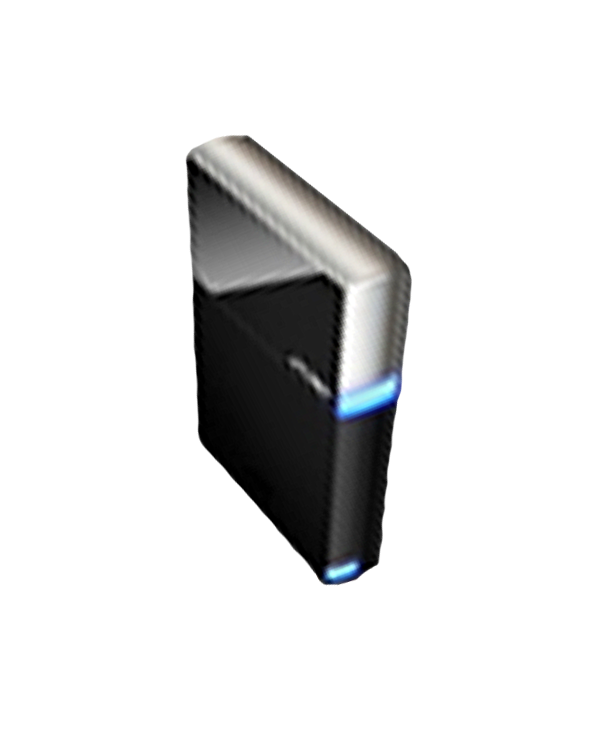 BlackArmor Hard Drives provided by:
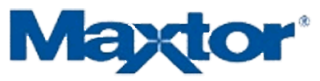 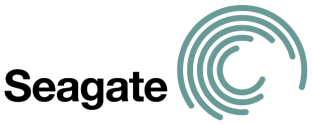 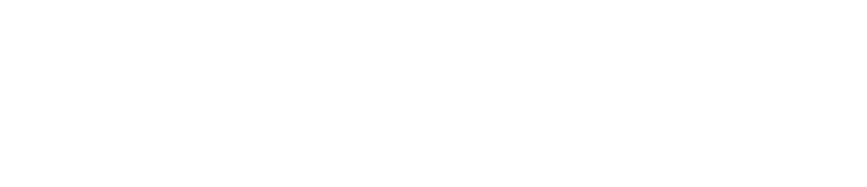 © 2008 Microsoft Corporation. All rights reserved. Microsoft, Windows, Windows Vista and other product names are or may be registered trademarks and/or trademarks in the U.S. and/or other countries.
The information herein is for informational purposes only and represents the current view of Microsoft Corporation as of the date of this presentation.  Because Microsoft must respond to changing market conditions, it should not be interpreted to be a commitment on the part of Microsoft, and Microsoft cannot guarantee the accuracy of any information provided after the date of this presentation.  MICROSOFT MAKES NO WARRANTIES, EXPRESS, IMPLIED OR STATUTORY, AS TO THE INFORMATION IN THIS PRESENTATION.
Pre-posting Buffers
// Post multiple overlapped recv buffers, assumes has a previously connected STREAM (TCP) SOCKET (s)
// for this example, will post 4 concurrent recv buffers of 32K each
// much of the error checking code has been removed for clarity, for instructional purposes only
static const unsigned RecvPostCount = 4;
static const unsigned RecvBufferSize = 32768;

// need WSAOVERLAPPED structures, event handles for event-based overlapped io, and WSABUF structures
WSAOVERLAPPED* arOverlapped = reinterpret_cast<WSAOVERLAPPED*>( malloc(sizeof(WSAOVERLAPPED) * RecvPostCount) );
WSAEVENT* arEvents = reinterpret_cast<WSAEVENT*>( malloc(sizeof(WSAEVENT) * RecvPostCount) );
WSABUF* arBuffers = reinterpret_cast<WSABUF*>( malloc(sizeof(WSABUF) * RecvPostCount) );

// Zero all the buffers
ZeroMemory(arOverlapped, sizeof(WSAOVERLAPPED) * RecvPostCount);
ZeroMemory(arBuffers, sizeof(WSABUF) * RecvPostCount);
ZeroMemory(arEvents, sizeof(WSAEVENT) * RecvPostCount);

// create manual-reset events for each WSAOVERLAPPED structure, and allocate associated buffers
for (unsigned iloop = 0; iloop < RecvPostCount; ++RecvPostCount)
{
    arEvents[iloop] = WSACreateEvent();

    // store the event in the overlapped struct
    arOverlapped[iloop].hEvent = arEvents[iloop];

    // initialize the WSABUF
    arBuffers[iloop].len = RecvBufferSize;
    arBuffers[iloop].buf = reinterpret_cast<char*>( malloc( RecvBufferSize ) );
}
Pre-posting Buffers
// post async overlapped recv calls with each WSAOVERLAPPED + WSABUF buffer
int recvReturn = 0;
for (unsigned iloop = 0; (0 == recvReturn) && (iloop < RecvPostCount); ++RecvPostCount)
{
    DWORD dwFlags = 0;
    int recvReturn = WSARecv(s, &(arBuffers[iloop]), 1, NULL, &dwFlags,&(arOverlapped[iloop]), NULL);
    if (recvReturn != 0)
    {
        DWORD gle = WSAGetLastError();
        if (WSA_IO_PENDING == gle)  recvReturn = 0; // still a successful call
    }
}
// enter a loop pumping data off the recv's  - wait on the recv's in the order they were posted
BOOL bRecvStatus = TRUE; DWORD dwRecvToProcess = 0;
while (bRecvStatus)
{
    if (dwRecvToProcess >= RecvPostCount)  dwRecvToProcess = 0;
    DWORD dwWait = WSAWaitForMultipleEvents(1, arEvents[dwRecvToProcess], FALSE, timeOut, FALSE);
    switch (dwWait)
    {
        case WSA_WAIT_EVENT_0:
        {
            // recv completed
            DWORD cbTransfer = 0; DWORD dwFlags = 0;
            bRecvStatus = WSAGetOverlappedResult(s, &(arOverlapped[dwRecvToProcess]), &cbTransfer, FALSE, &dwFlags);
            if (bRecvStatus)
            {   // process the data received or defer that work to another thread - data received is in the
                // buffer arBuffers[dwRecvToProcess].buf and received cbTransfer bytes of that buffer 
                // re-post that recv - WSARecv will reset the overlapped event; no need to reset it directly
                DWORD dwFlags = 0;
                ZeroMemory( &(arOverlapped[dwRecvToProcess]), sizeof(WSAOVERLAPPED) );
                arOverlapped[dwRecvToProcess].hEvent = arEvents[dwRecvToProcess];
                int recvReturn = WSARecv(s, &(arBuffers[dwRecvToProcess]), 1, NULL, &dwFlags, &(arOverlapped[dwRecvToProcess]), NULL);
            }
        break;
        }
Pre-post
buffers